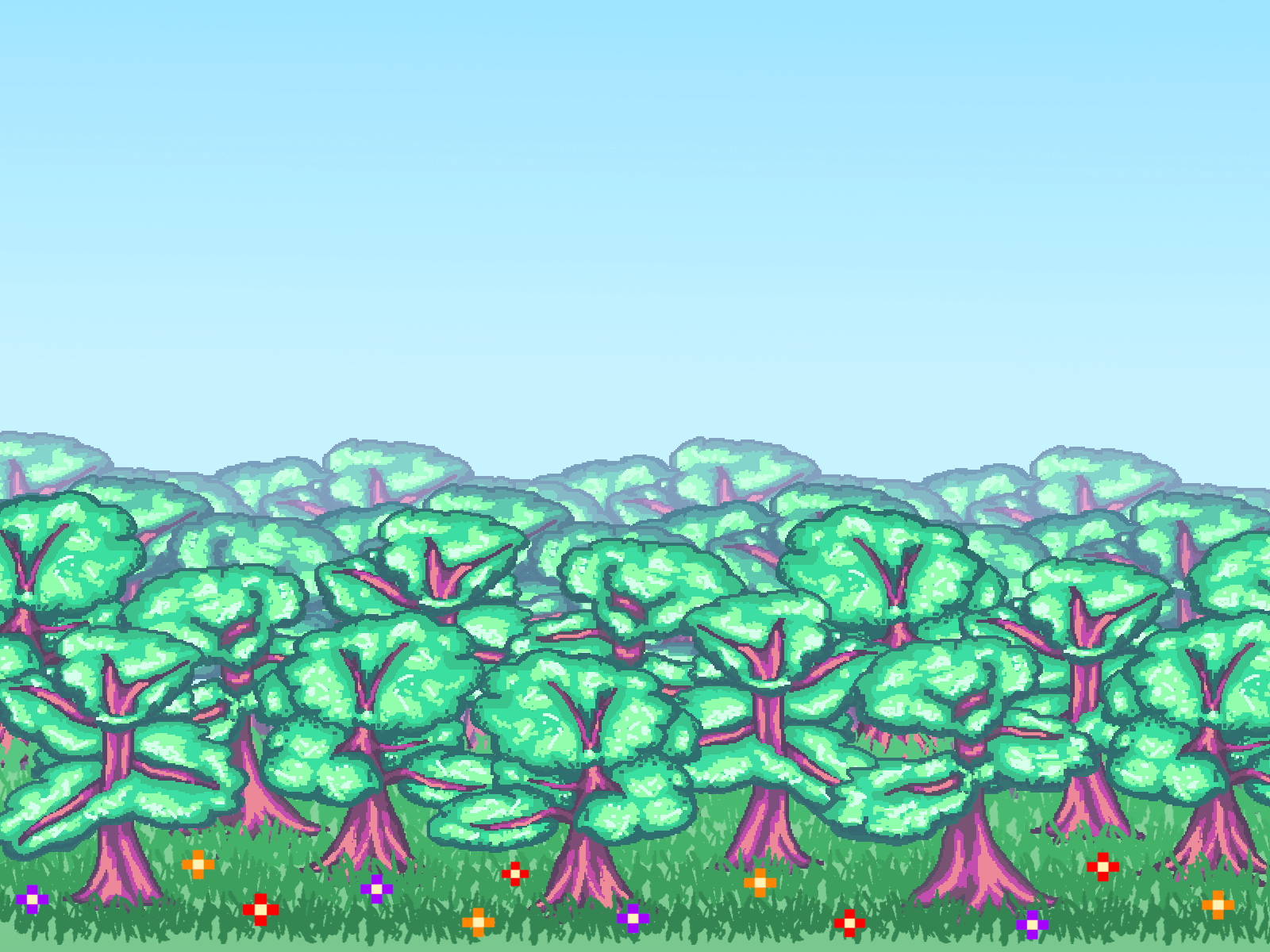 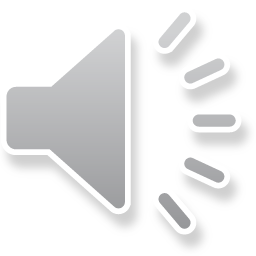 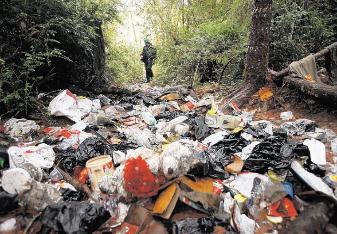 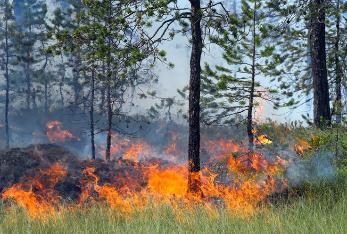 Forest fire protectionin Poland and Europe
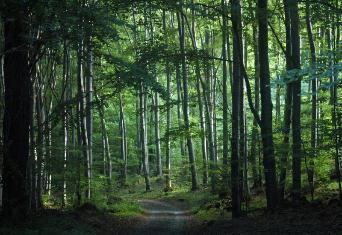 Definition of Wildfire
Forests in Europe
Forest functions and threats
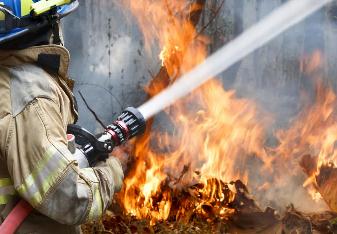 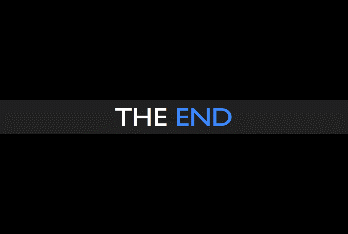 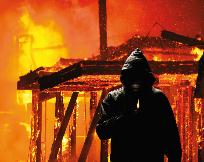 Authors and Sources
Tips against Wildfires
Causes and effects of Wildfires
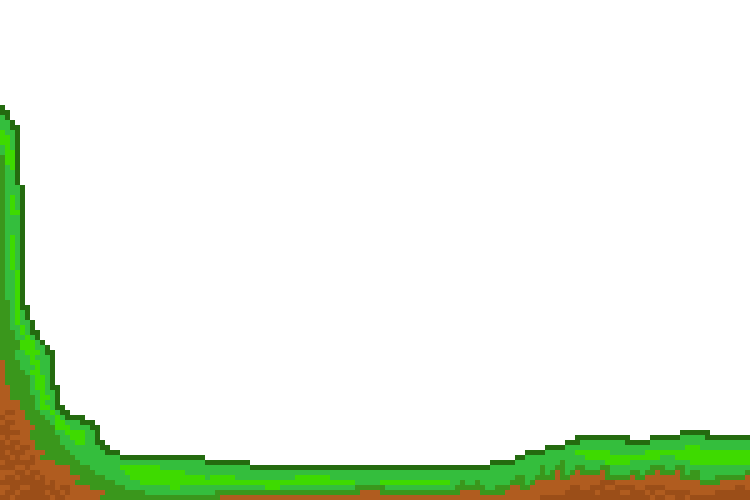 Forests in Europe
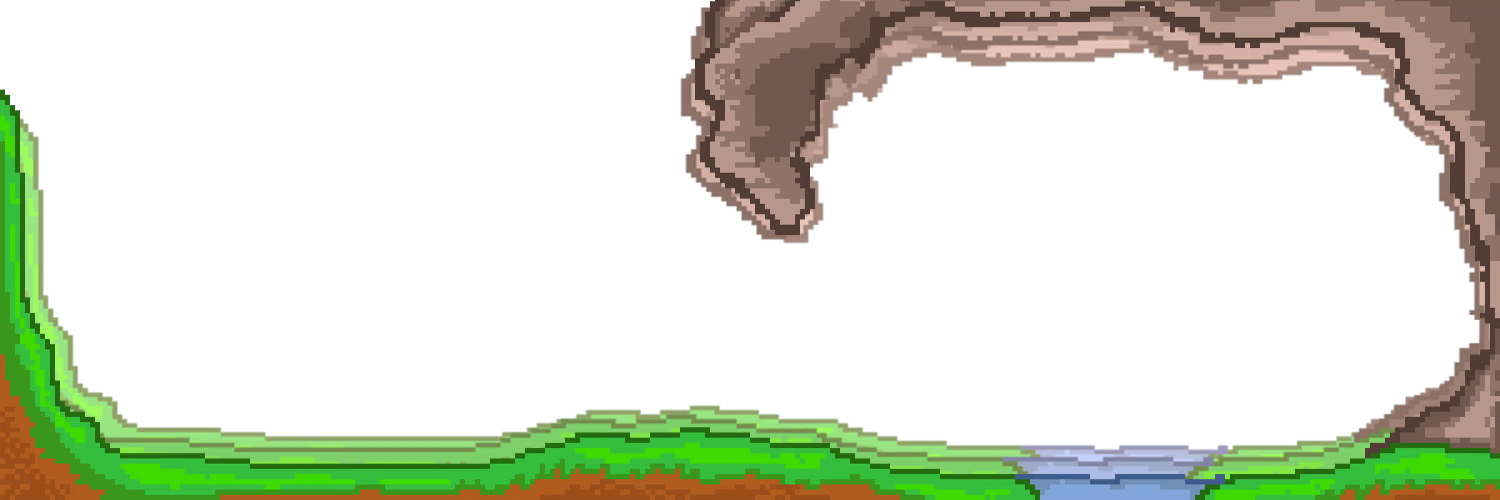 80% – 90% of Europe was once covered by forest. It stretched from the Mediterranean Sea to the Arctic Ocean. Though over half of Europe's original forests disappeared through the centuries of deforestation, Europe still has over 1/4 of its land area as forest, such as the boreal forests of Scandinavia and Russia, mixed rainforests of the Caucasus and the cork oak forests in the western Mediterranean.
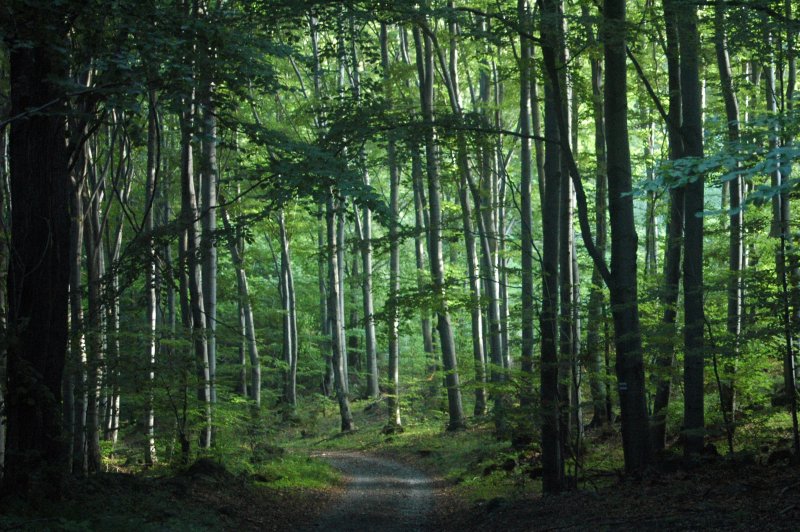 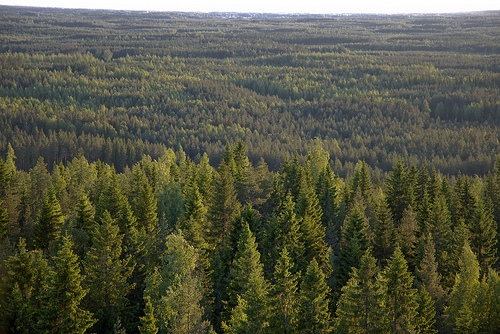 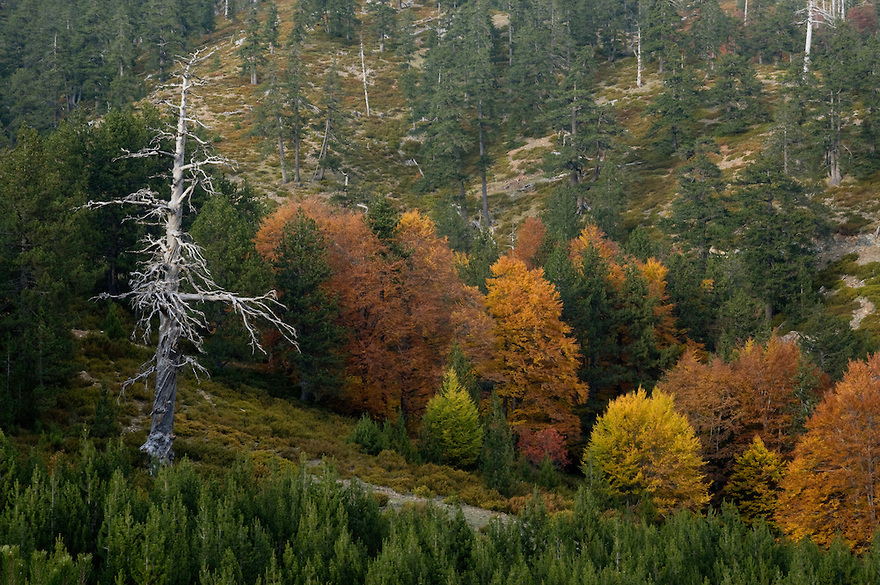 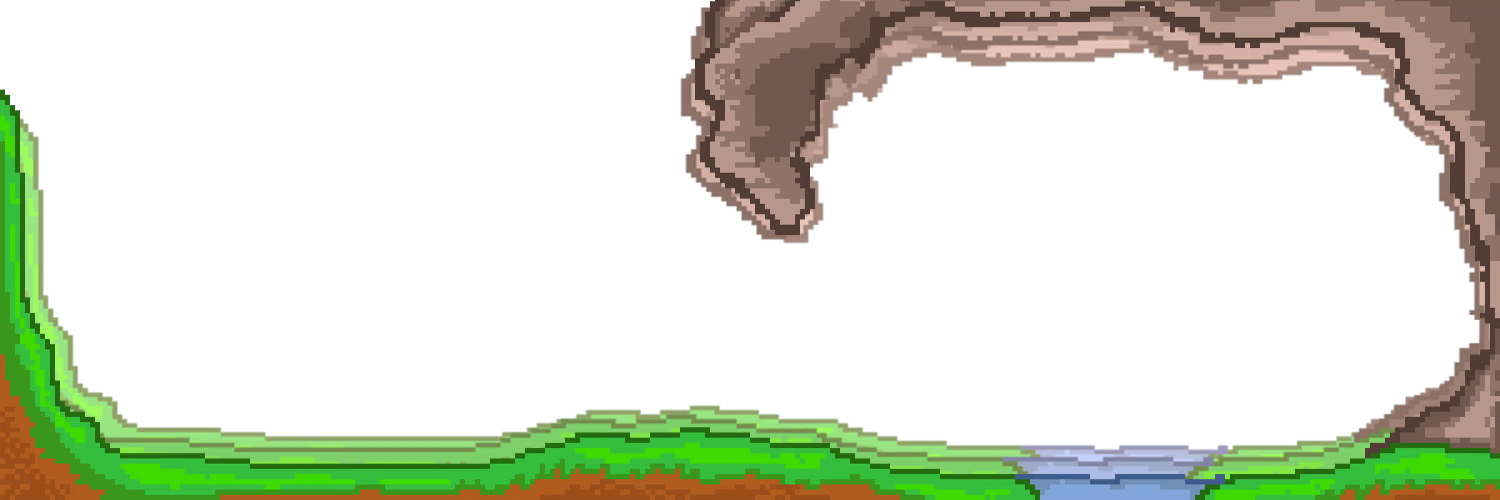 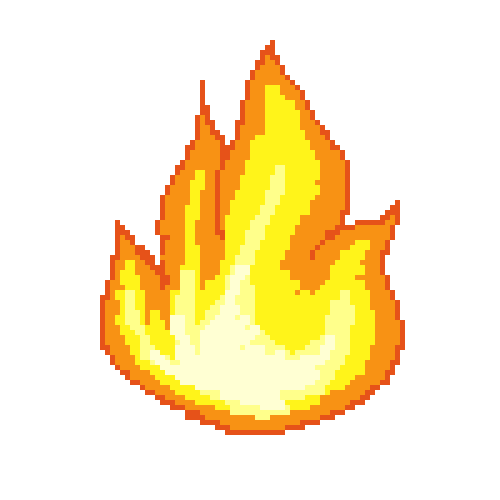 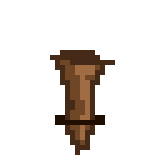 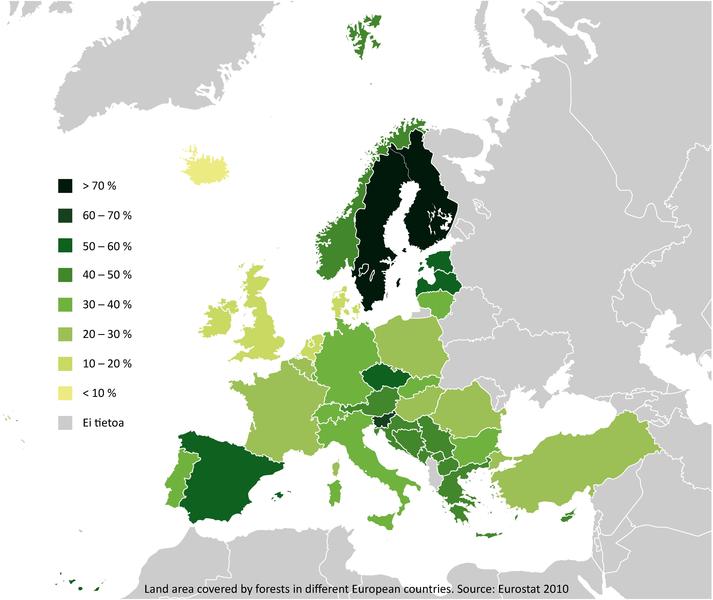 Here we can see percentage 
  of land area of different 
  European countries covered  
  by Forest.
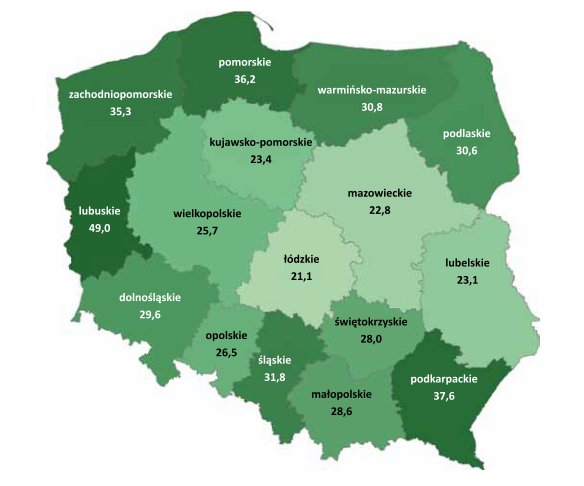 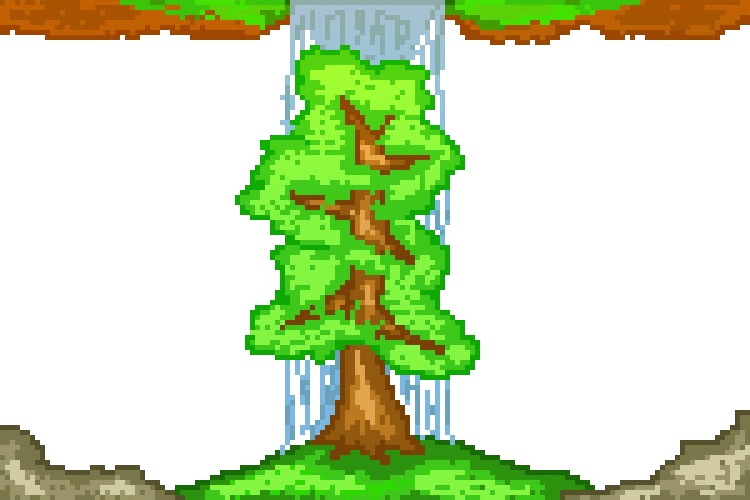 Why are Forests important and Why do we need Them?
PROTECTIVE FUNCTIONS
- protect from avalanches
- air-pollution filters
- protecting water resources
- influence on climate
- prevent floods
- reduce the speed of the wind
- prevent degradation of soil quality

SOCIAL FUNCTIONS
- create the environment
- improve environmental 
   awareness and culture of society
PRODUCTIVE FUNCTIONS
- produce oxygen
- provide various products (wood,    
   gum resins, food)
- provide habitats to diverse animals 
   species
- wood is a universal fuel ( is used 
   for many purposes, such as wood   
   fuel)
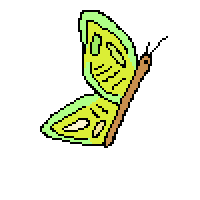 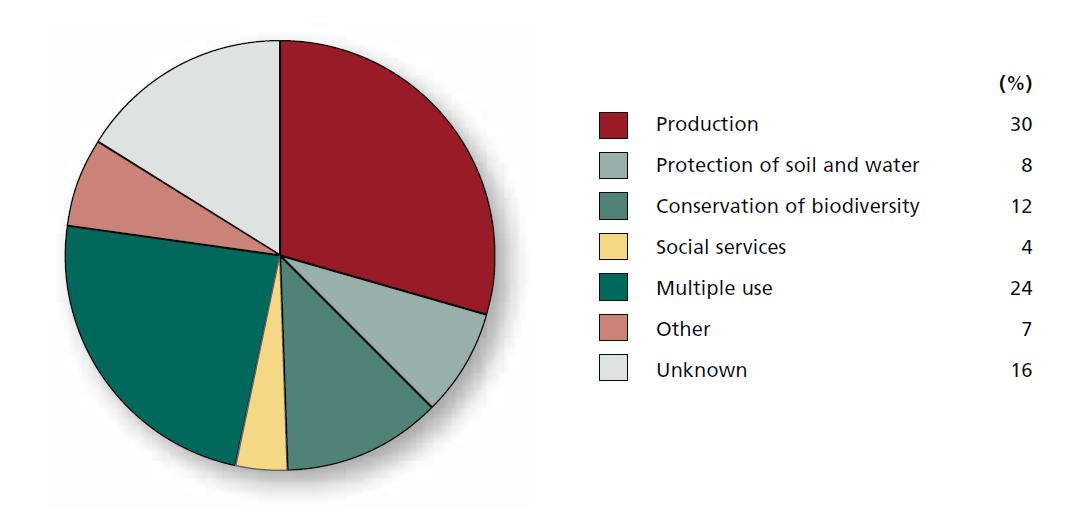 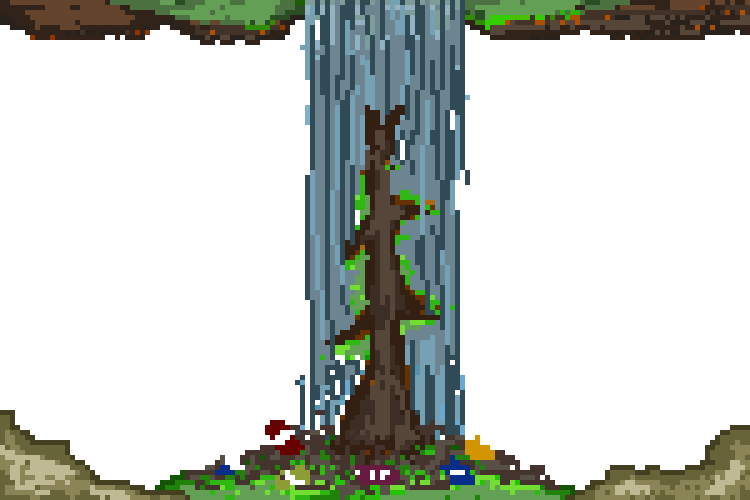 So what’s very dangerous for Forests?
- pests (rodents, insects,  parasitic
     mushrooms)
  - droughts, strong winds
  - fires
  - intensive penetration of   
     forest areas by tourists
  - Littering
  - air pollution
  - urbanization of the land
What we mostly want to talk about though, are Wildfires.
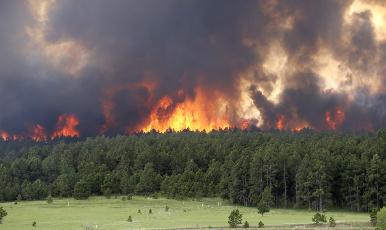 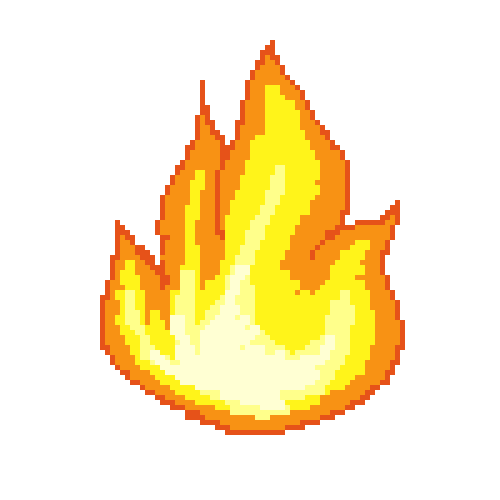 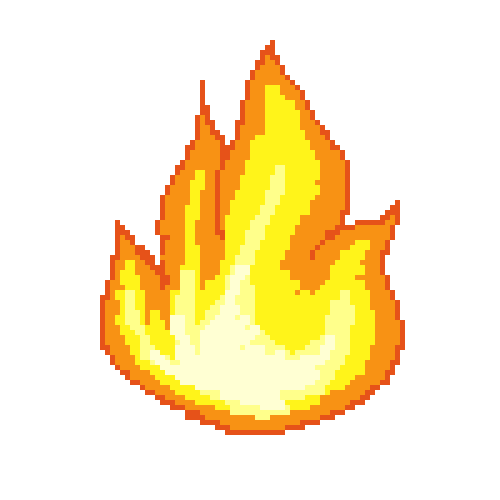 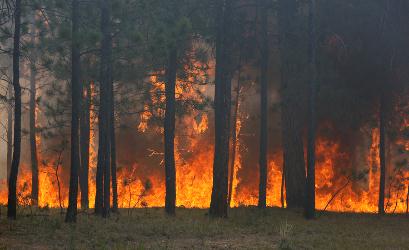 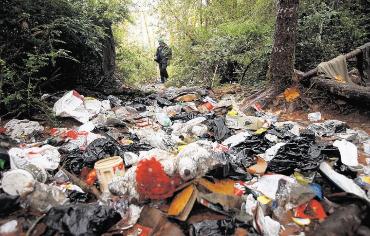 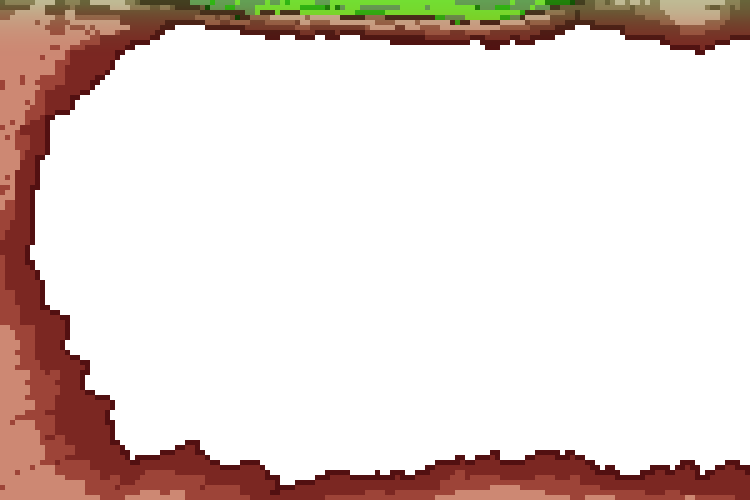 What are Fires then?
   Fire - uncontrolled combustion in a place not specifically designed for this 
   purpose. If happens in Forest, then it’s usually called Wildfire.
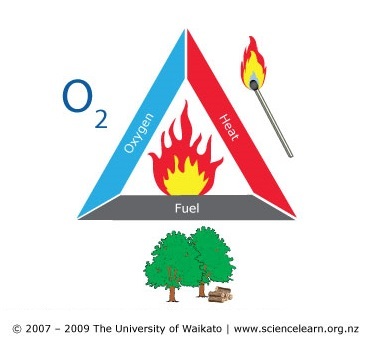 The fire triangle
  Oxygen, fuel and heat are needed 
  for fire to occur. 
  This is known as the fire triangle.
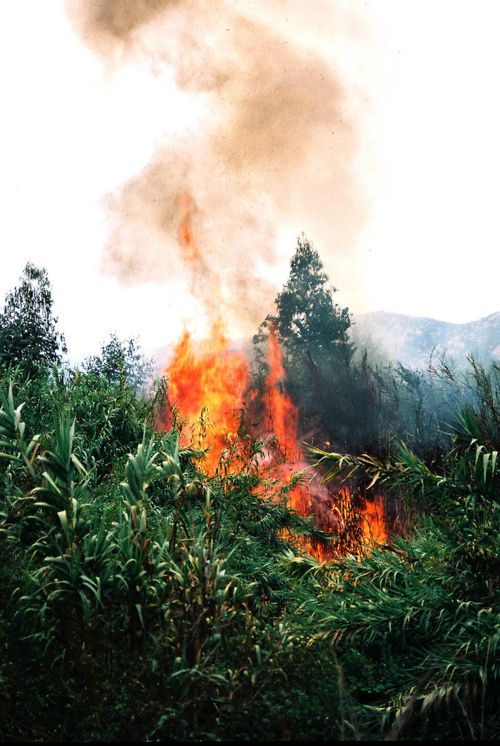 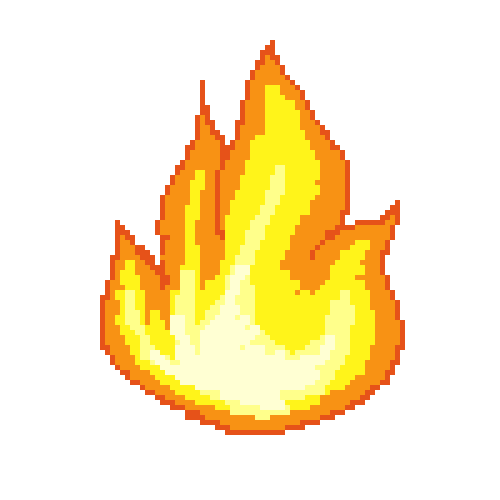 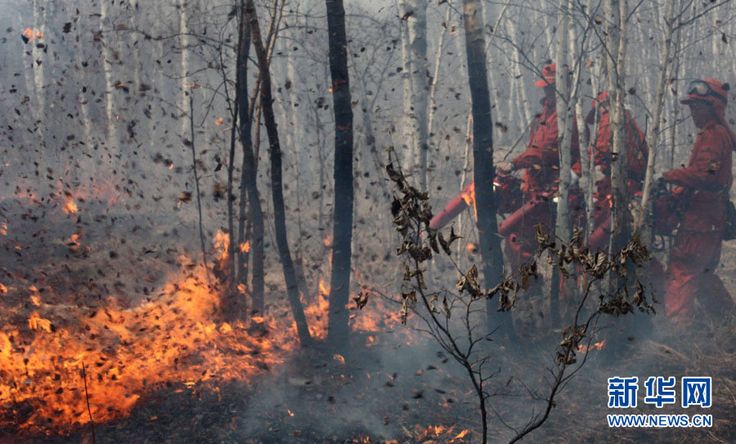 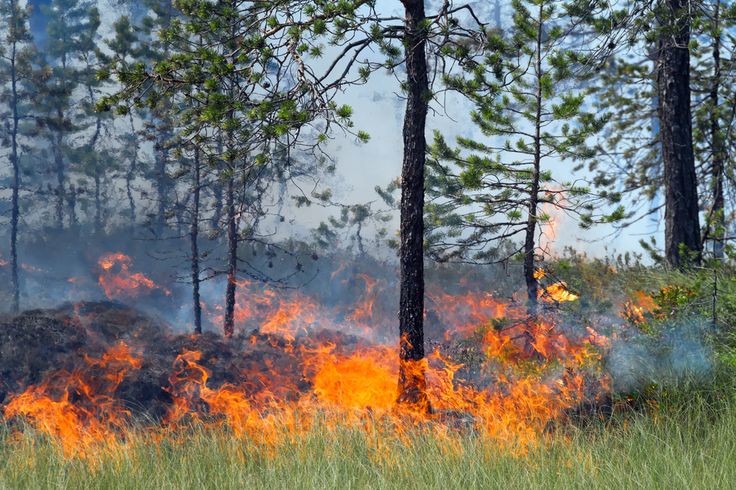 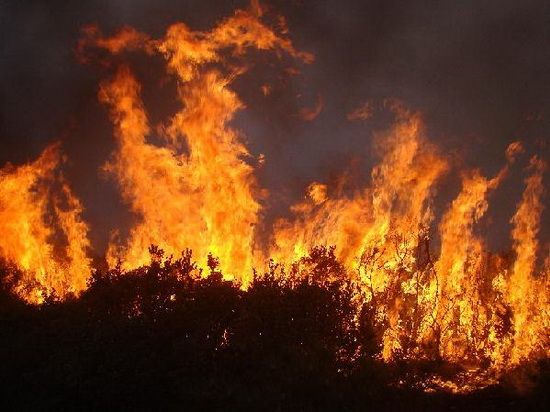 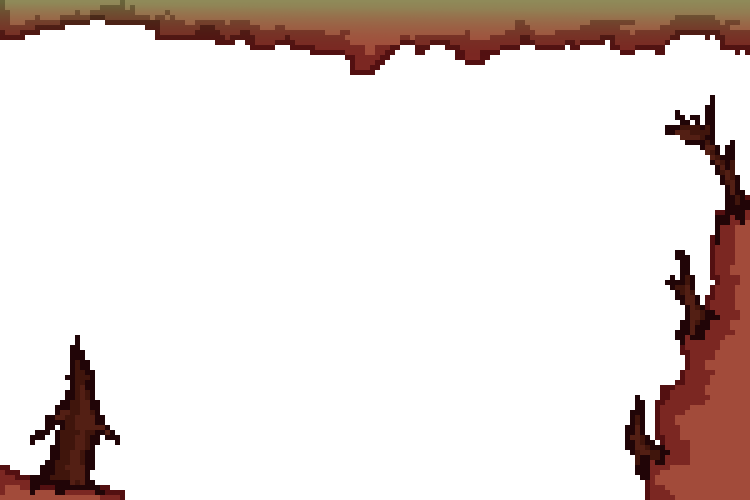 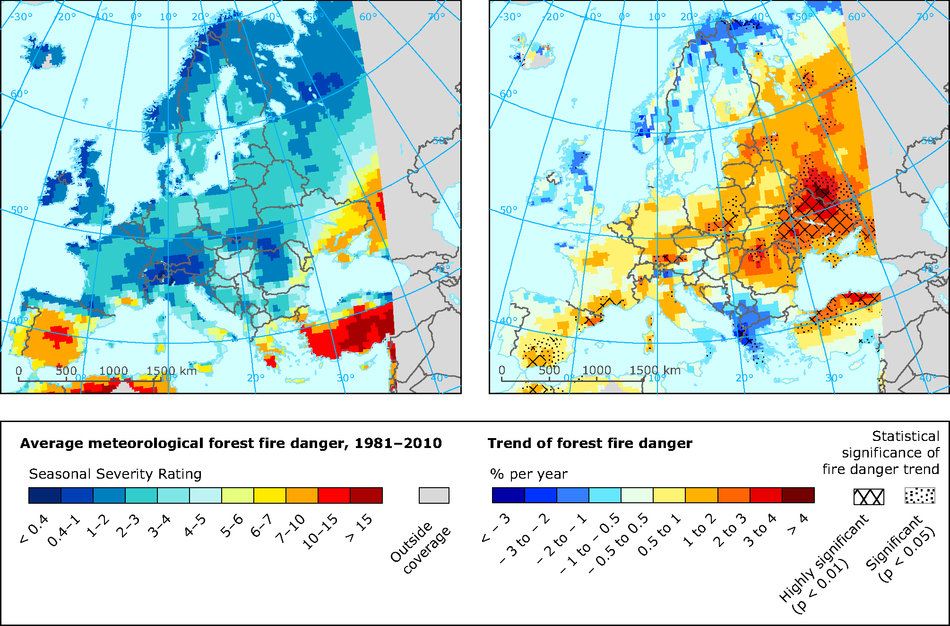 Europe map showing state and trend  
 of fire danger in certain countries 
 According to the European Firenews  
 Service, in the period between 1 April and 12 
 October 2016, 790 wildfires were reported 
 in Europe.
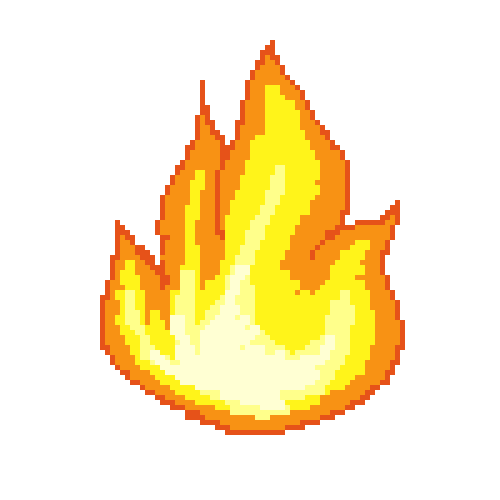 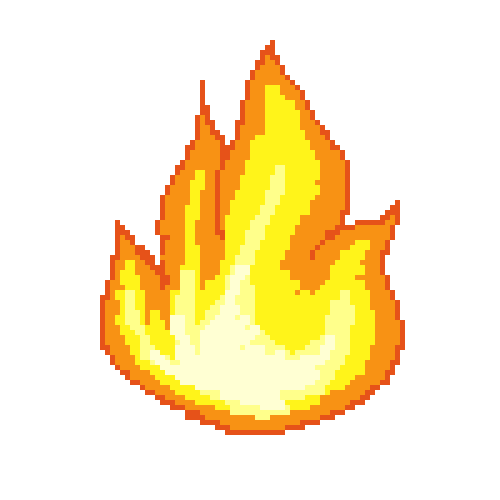 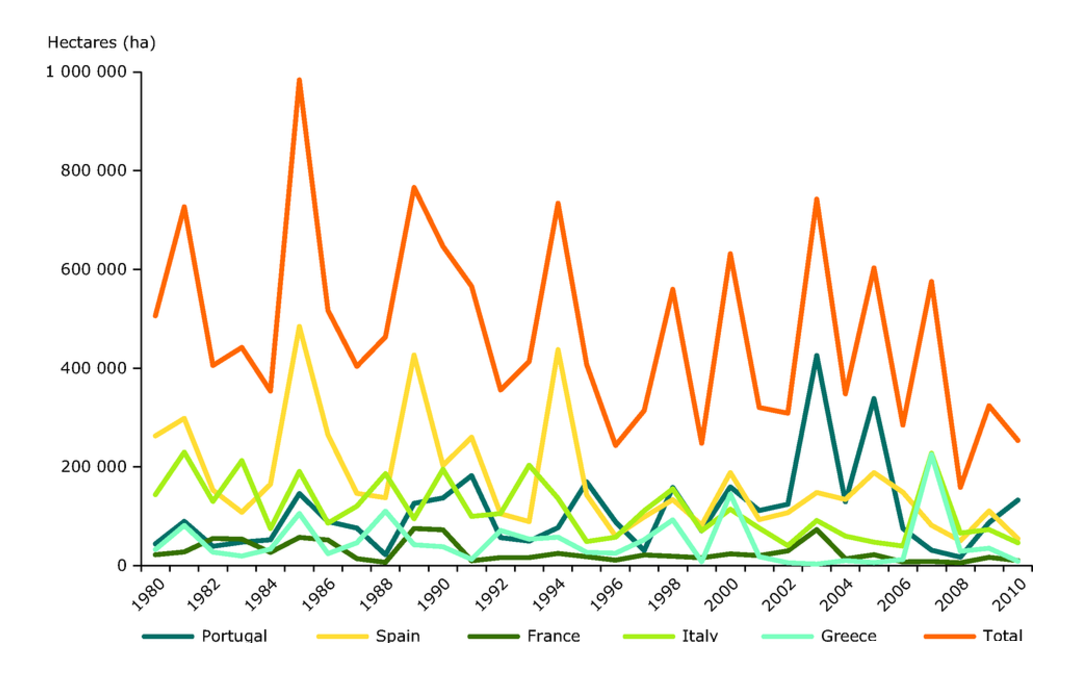 A graph of burnt forest area in five 
southern European 
countries
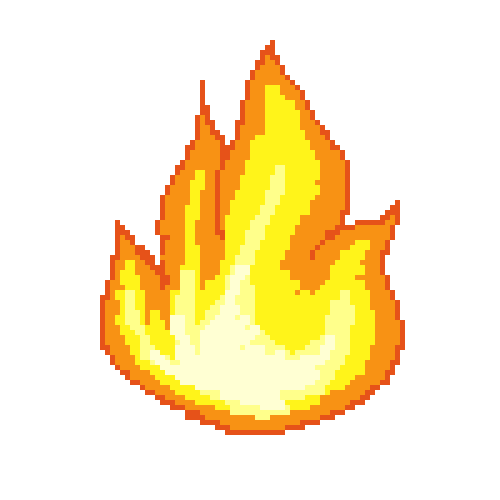 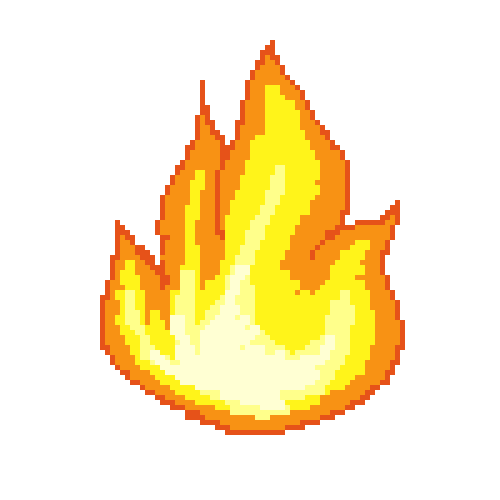 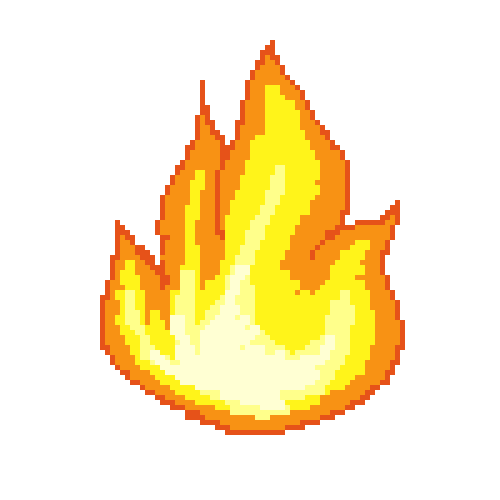 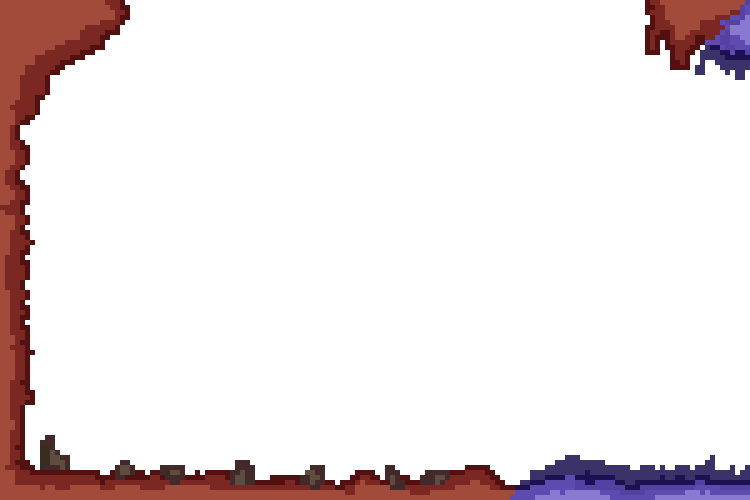 Phases of fire development
1. incipient
- chemical reaction between heat, 
   oxygen and a fuel source (ignition)
- rapid rise in temperature
- expansion of fire source
2. Growth
- full fire development
- temperature is about 800 - 1200°C
- the growth stage is where the structures 
   fire load and oxygen are used as fuel for    
   the fire
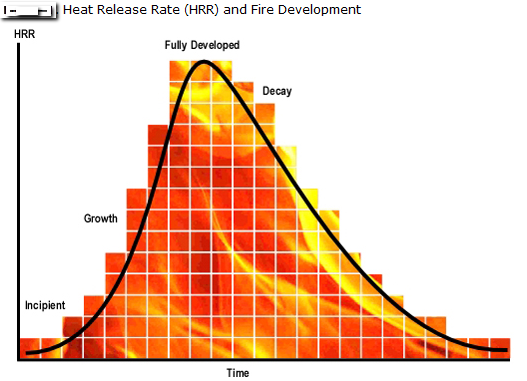 3. Fully developed 
- when the growth stage has reached its  
   max and all combustible materials have   
   been ignited, a fire is considered fully 
   development
- hottest phase of a fire
- most dangerous
4. Decay 
- the longest stage of fire
- decrease of oxygen or fuel 
   causes the end of the fire
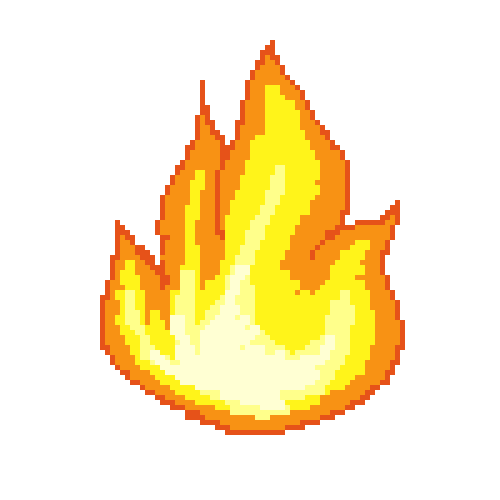 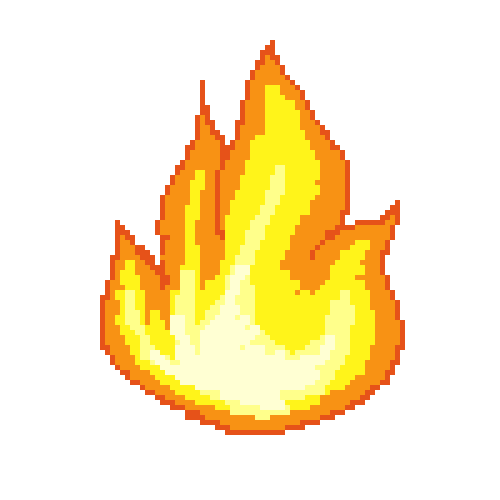 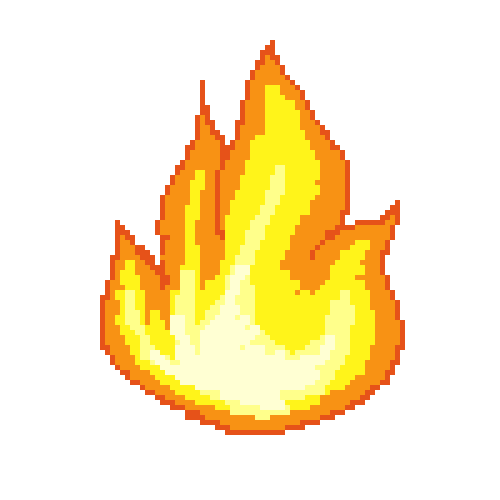 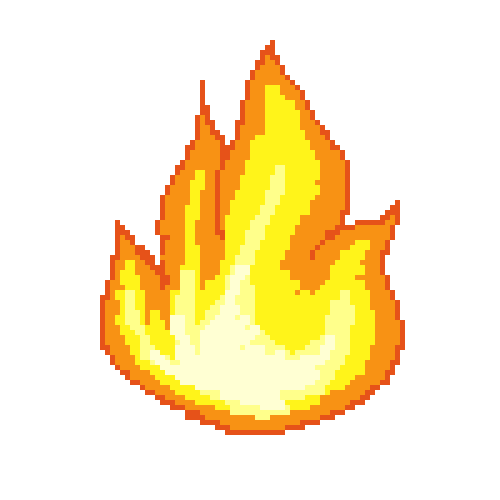 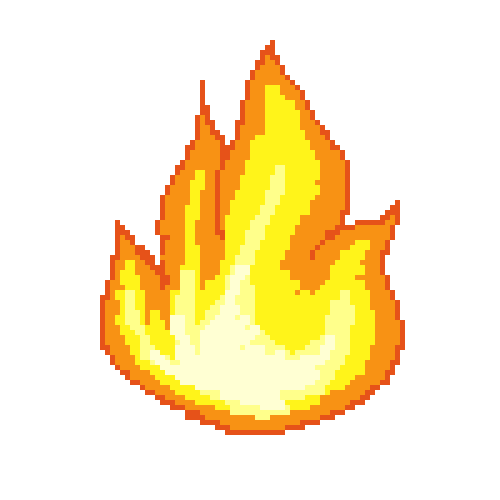 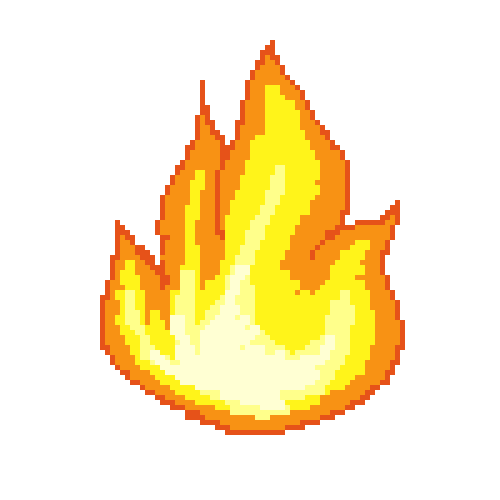 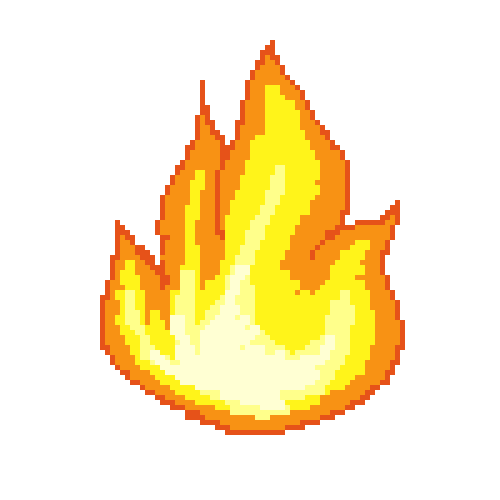 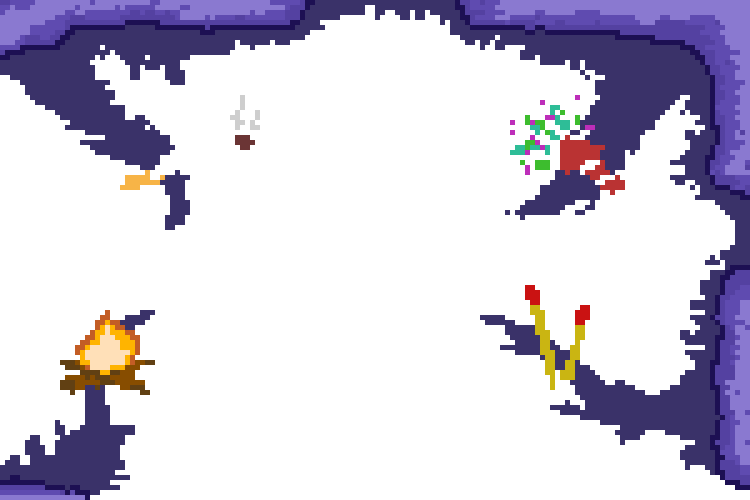 Never discard a cigarette on the ground  
  or throw it out a car window! Many 
  wildfires are caused by cigarette butts 
  being left on the land.
Every year inappropriately used 
  fireworks cause wildfires. It is 
  important to note that it is illegal to use 
  fireworks in forested areas.
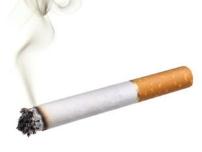 Cigarettes
Fireworks
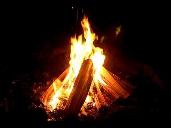 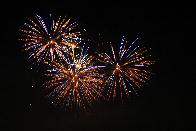 What causes Wildfires?
Arsonists
Campfires
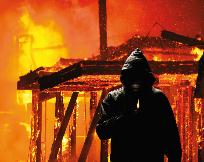 Improperly doused or misplaced fires 
  mostly causes wildfires. Dangerous too 
  are campfires that have been left 
  unmonitored.
Arsonists use gasoline or kerosene to 
  set buildings, wildland areas or 
  abandoned homes on fire. Many 
  wildfires are caused by them.
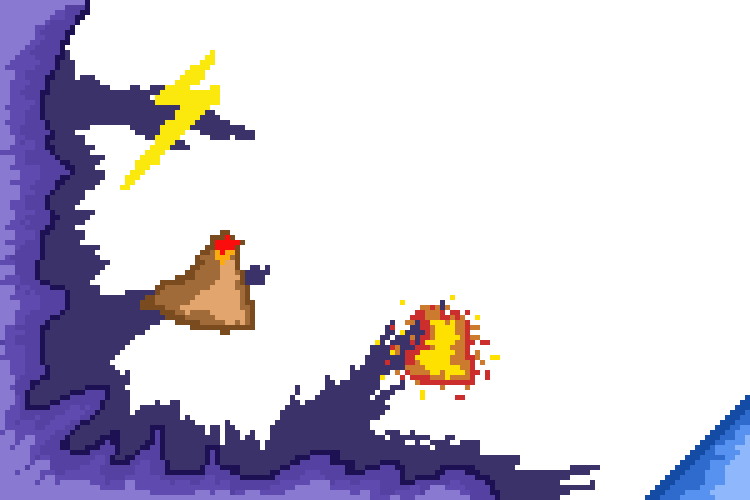 Mother Nature is responsible for Wildfires too
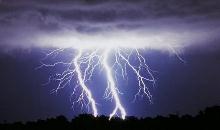 Lightening can cause wildfires, especially the type of lightning called “hot lightning”, which can last for a relatively long time. When it strikes, it can produce a spark which can set off a forest or a field.
Hot burning lava, from volcanic eruptions, also causes wildfires.
Lightning
Volcanic Eruption
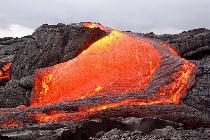 Lava
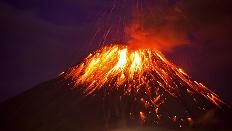 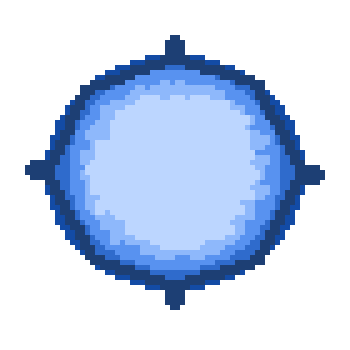 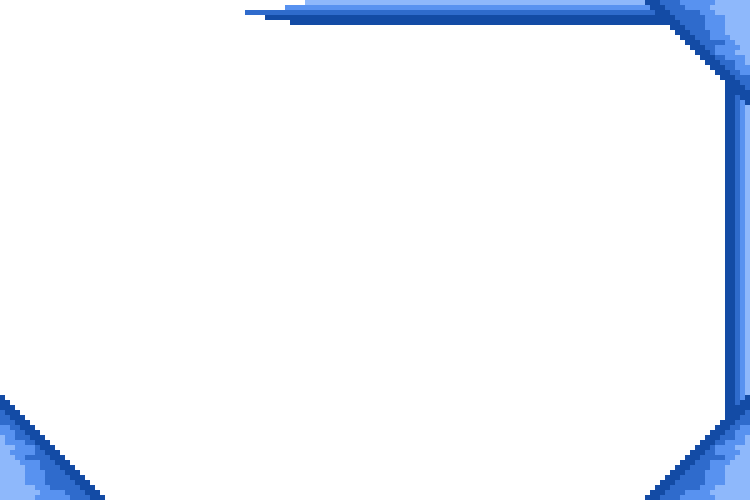 Effects of Wildfires
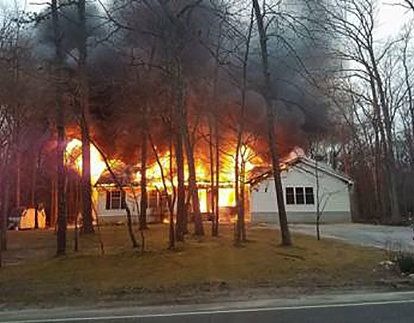 Animals lose their lives. It is sad but true fact that birds, squirrels, rabbits, and other wildlife animals are no longer a part of this great earth.
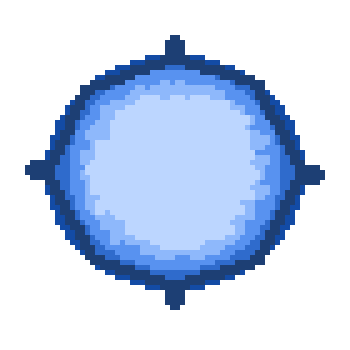 Animal Deaths
Homelessness
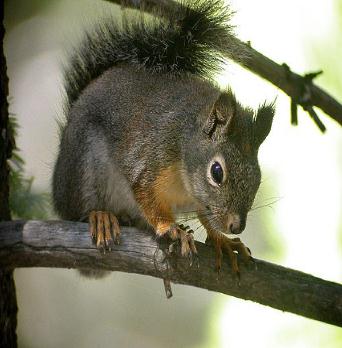 Wildfires take away homes. 
  People often lose their houses as well  
  if the fires are close enough to human 
     housing.
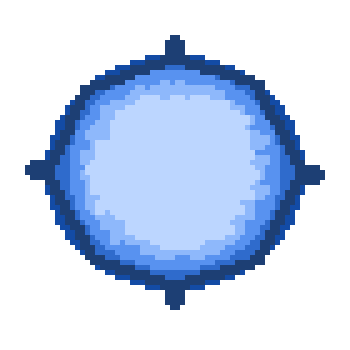 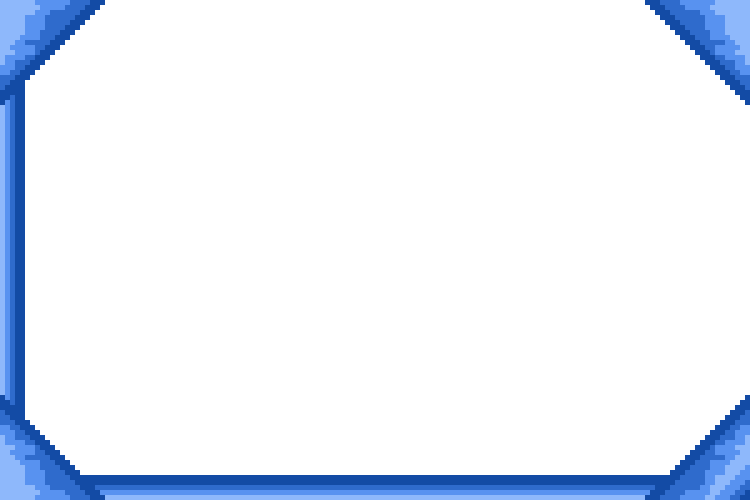 Forest Degradation
Forest fires are a major cause of forest degradation. Whenever forest fires are experienced, thousands of acres of trees are wiped out. Trees and plants help to produce oxygen in the world. The less trees and plants there are the less clean air we have to breathe.
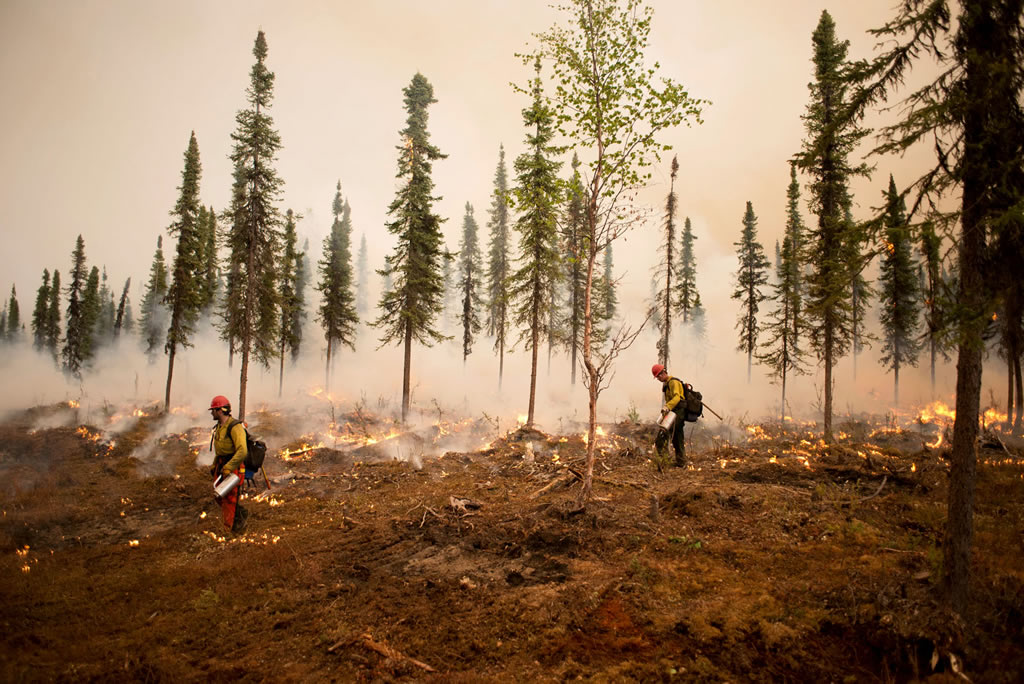 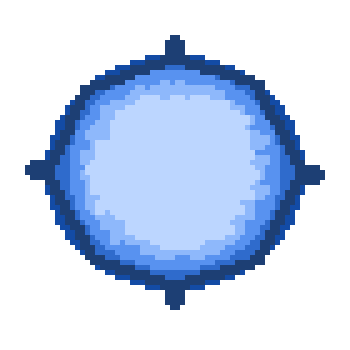 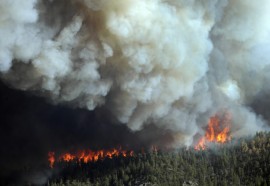 Air Pollution
Large amounts of smoke is released into  
  the air which makes it difficult to 
  breathe, and also causes air pollution.
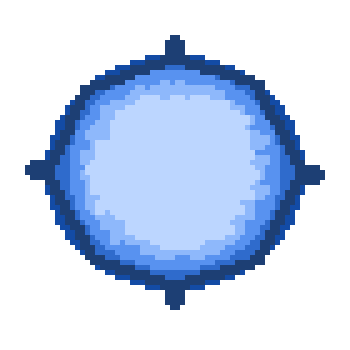 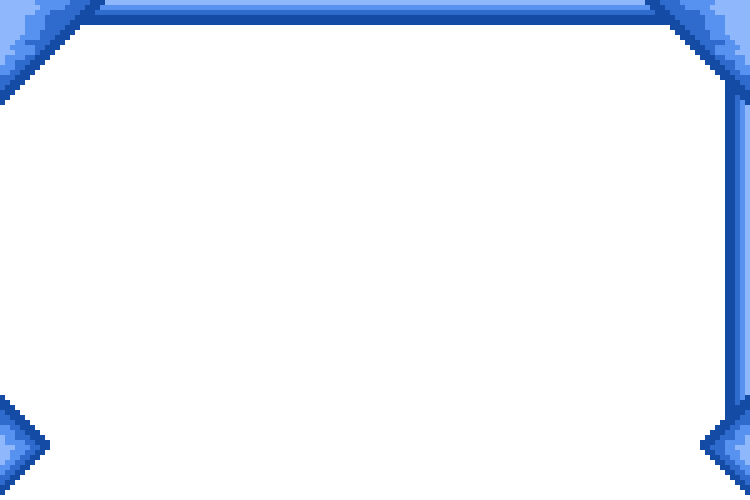 Loss of life and injury to people
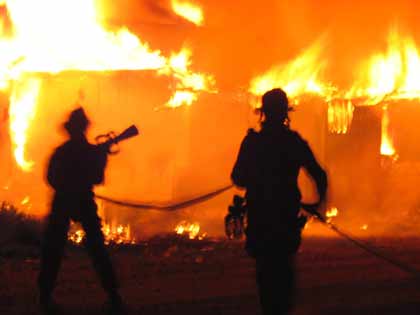 Unfortunately, some human lives are also lost in  
  wildfires. Typically people who are fighting the fire or 
  who lose their lives trying to save others.
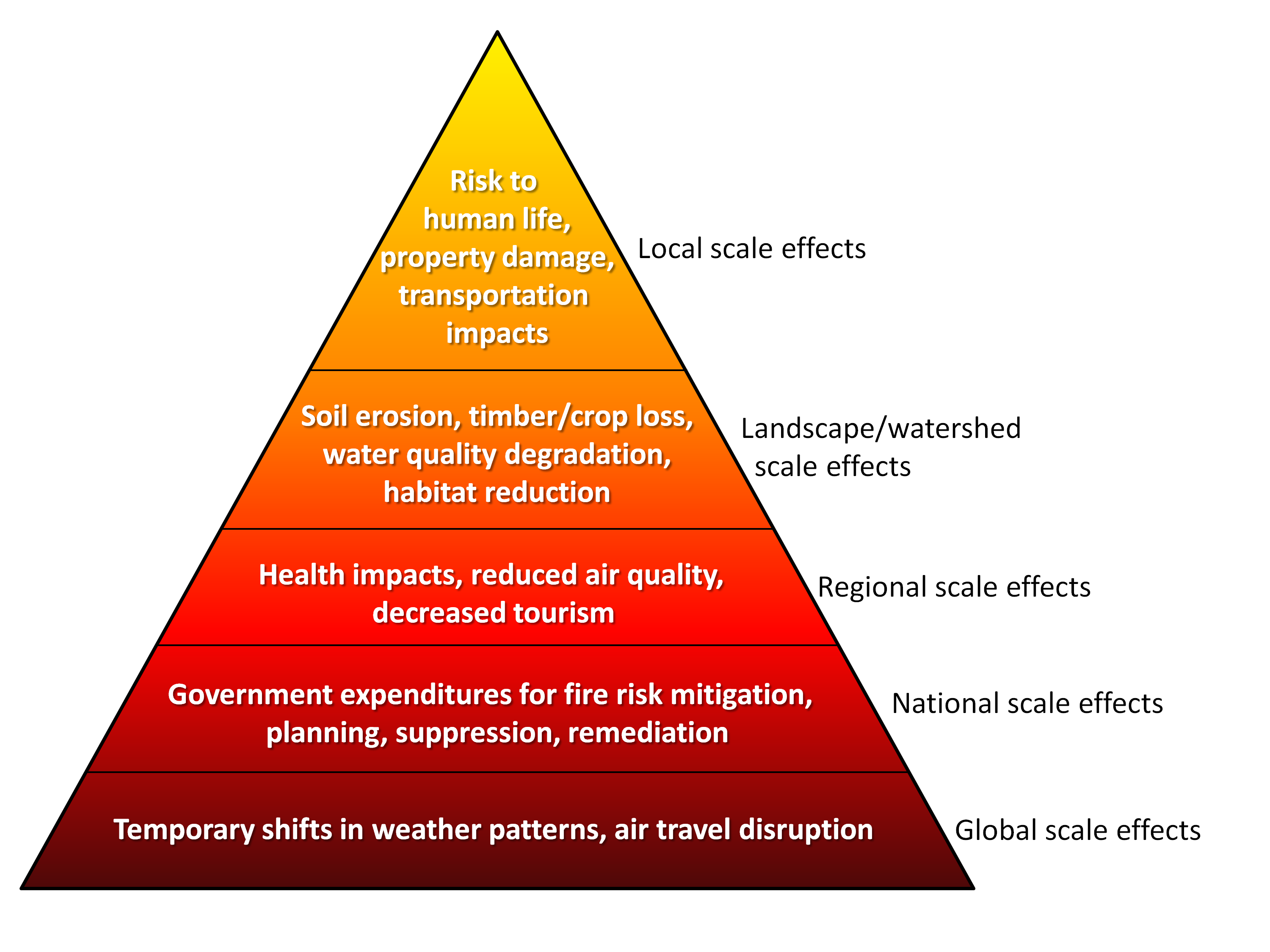 And other effects like:
Loss of jobs and incomes for agricultural workers whose animals/crops are destroyed.
Decline in the tourist industry, leading to loss of jobs. Access to recreational areas is restricted.
Loss of habitats for animals may lead to extinction.
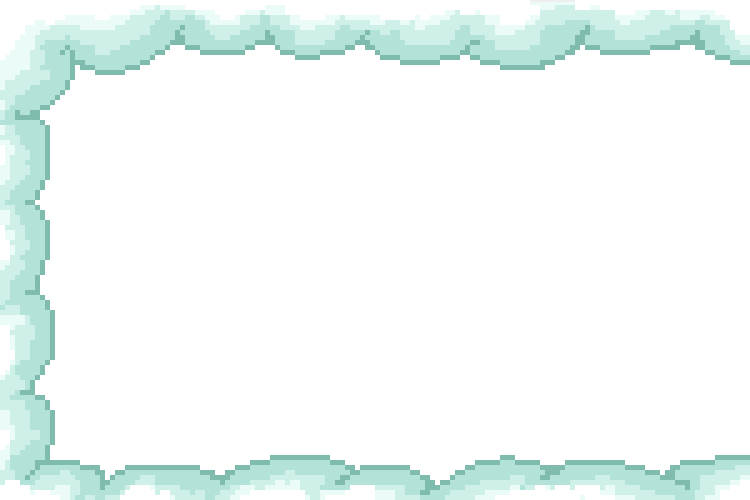 10 TIPS!
How to prevent Wildfires?
1. Always be careful with fire
6. Learn how to use the fire 
     extinguisher in the car, at home, in 
     the office or school.
2. Never play with matches or lighters
3. Always watch your campfire
7. Keep your eye on the fire ALL the time
8. Check the weather for winds and dryness
4. Make sure your campfire is 
      completely out before leaving it
9. Do not burn anything unusual or 
      combustible.
5. Keep fire service and emergency 
      numbers handy.
10. Only use easily controlled locations for 
       burning
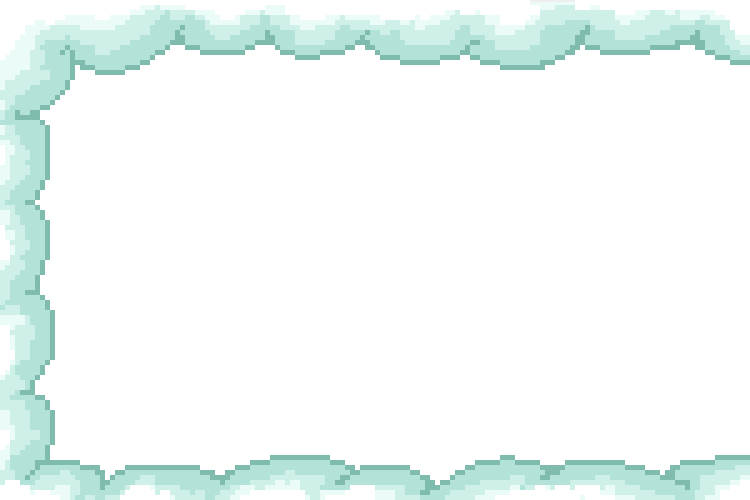 Summarizing
Fire - uncontrolled combustion in a place not specifically designed for this purpose. If happens in Forest, then it’s usually called Wildfire.
What causes?
Cigarettes
Fireworks
Campfires
Lightnings
Effects?
Deaths of many Animals
Air pollution
Homelessness
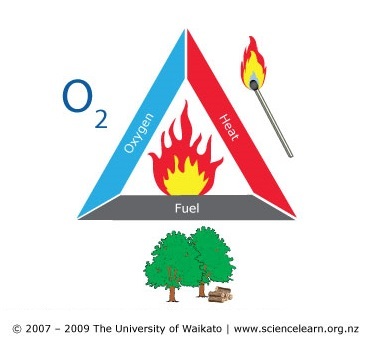 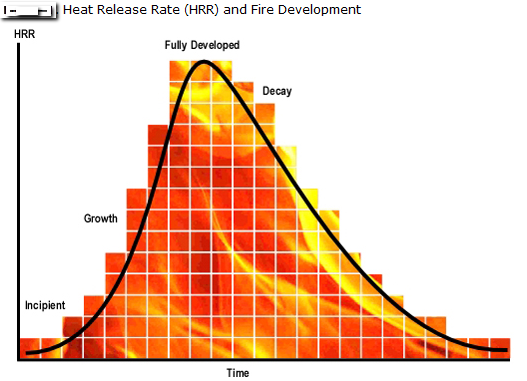 Main Forest functions:
- protect from avalanches
- air-pollution filters
- create the environment
- provide various products (wood,    
   gum resins, food)
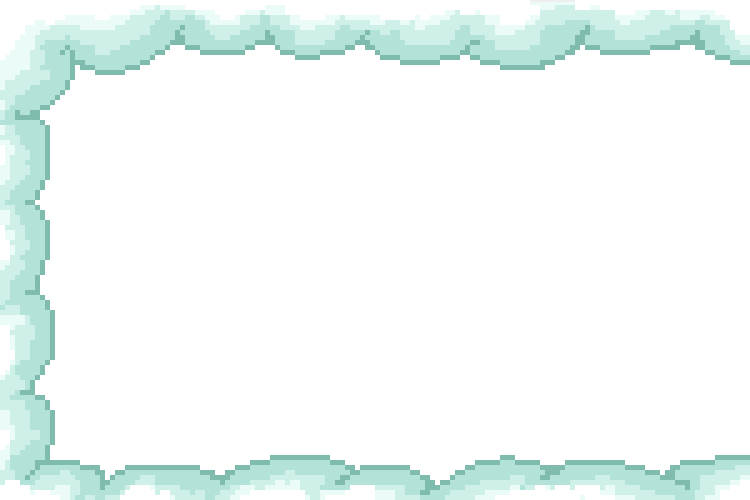 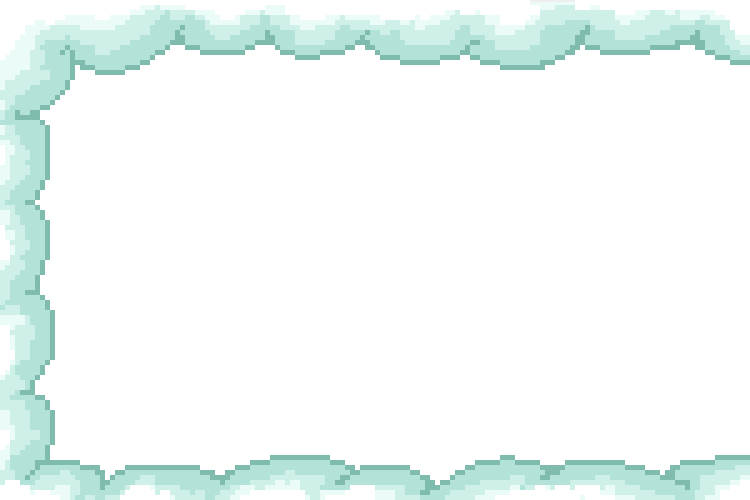 All background arts were made by us!
Presentation made By:
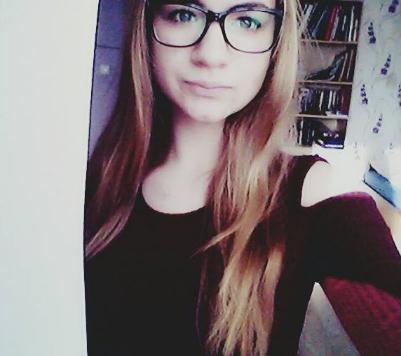 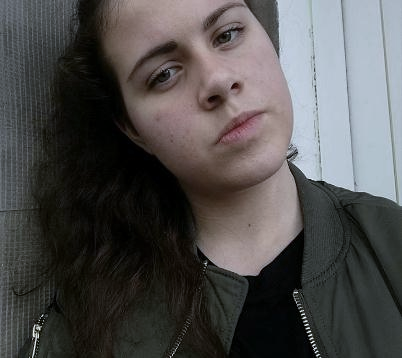 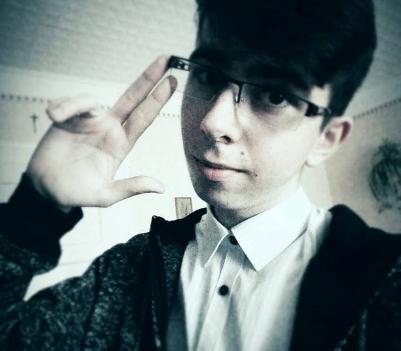 Translating
Finding Informations
Visual appearance
Łukasz Chojecki
Ilona Mutke
Natalia Dera
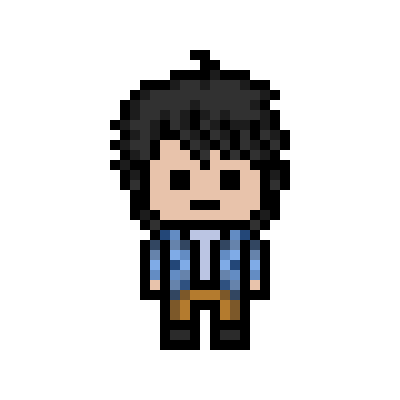 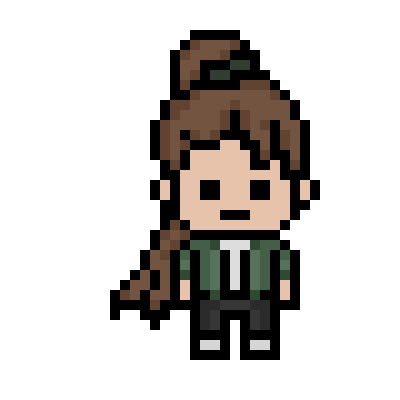 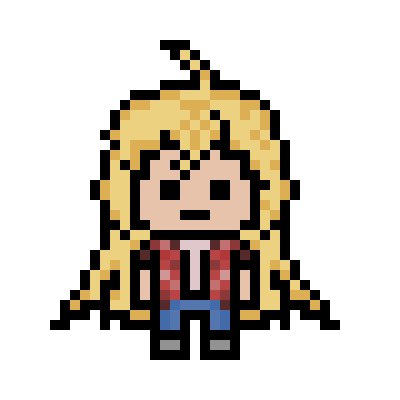 Class:   I n        Zespół Szkół Ogólnokształcących i Ekonomicznych w Lubsku
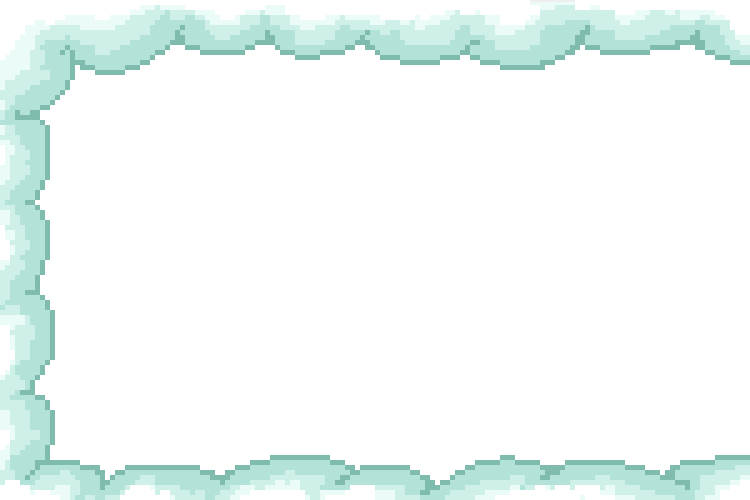 Sources
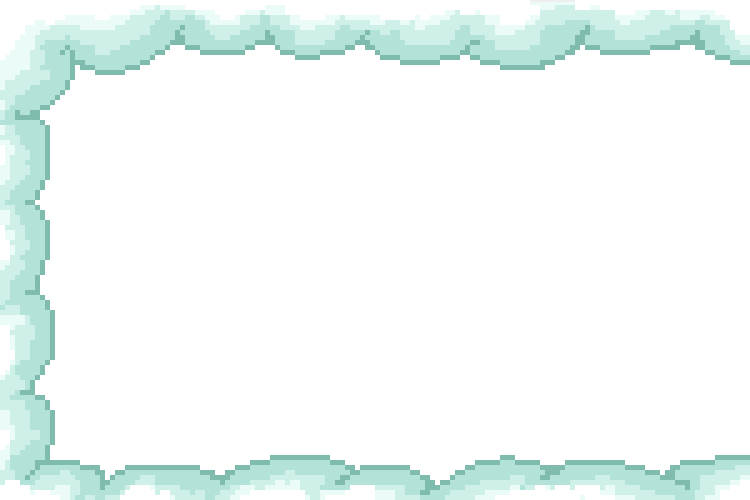 Font: pl.fonts2u.com
https://watchers.news/2016/10/19/wildfires-in-europe-sentinel-2016/
 https://olawa998.wordpress.com/2014/02/03/pozar-i-jego-grupy/
 http://www.greenpeace.org/international/en/campaigns/forests/threats/
 http://www.conserve-energy-future.com/causes-effects-and-solutions-of-wildfires.php
 https://www.thoughtco.com/the-causal-history-of-forest-fires-1342893
Pictures
http://edition.cnn.com/videos/world/2016/03/04/ecuador-volcano-eruption-zc-vstan-orig.cnn
http://stuffpoint.com/thunderstorms/image/91948/lightening-picture/
http://www.sandatlas.org/types-lava-flows/
http://www.nj.com/salem/index.ssf/2017/03/cause_of_fire_which_left_family_homeless_undetermi.html
https://commons.wikimedia.org/wiki/File:Douglas_Squirrel_Lake_Forest_CA.jpg
http://www.earthisland.org/journal/index.php/eij/article/the_war_against_wildfire/
http://www.everylifesecure.com/fires/
https://earthzine.org/wp-content/uploads/2013/08/figure12.png
 http://wild-wonders.photoshelter.com/image/I00007Du5prvvnq8
 http://eutopics.eu/en/images/56/5636/1063/forest
 http://www.eea.europa.eu/data-and-maps/indicators/forest-fire-danger-1/assessment
 http://sedac.ciesin.columbia.edu/theme/population/featured-uses
 https://www.sciencelearn.org.nz/resources/747-what-is-fire
 http://journeytofirefighter.com/4-stages-of-a-fire/
 https://pl.pinterest.com/ulissescarrilho/forest-fire/
 http://www.telegraphherald.com/news/agriculture/article_eca34693-7e09-5d7e-b7f2-57a6f56e5c67.html